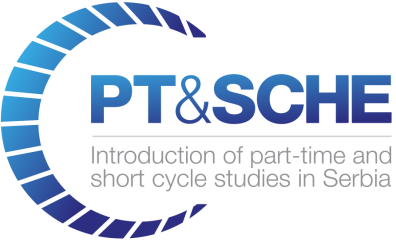 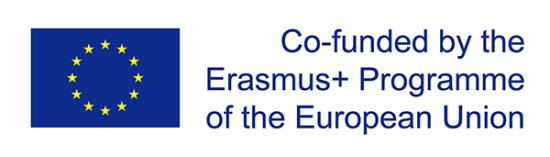 Introduction to part-time and short cycle studies in Serbia
Faculty of Technical Sciences Čačak
University of Kragujevac
9th March 2019
Planirani kratki programi 2019/20
Java programiranje
Razvoj web aplikacija
Program razvoja nastavničkih kompetencija u oblasti IT
Program razvoja nastavničkih kompetencija: psihološko-pedagoško-metodičko obrazovanje
9th March 2019
Planirani kratki programi 2019/20
Informacione tehnologije u turizmu 
(u saradnji sa Fakultetom za hotelijerstvo i turizam) 

Verifikacija mikročipova SoC (system-on-the-chip) 
(u saradnji sa Vtool kompanijom) https://thevtool.com/
The project objectives
To define the legal framework supporting the development and implementation of part-time (PT) studies and short cycle (SCHE) studies in higher education in Serbia, as there is no legislation for PT studies nor studies at the EQF Level 5 in Serbia. The proposed legislation framework will help authorities to realize two action plans specified for these studies in the Strategy on Education Development till 2020 in the Republic of Serbia;
The project objectives
To adopt and develop online and face-to-face (F2F) learning methodologies and technologies for PT & SCHE, suitable for adults working students, expected to be the most interested for these studies;
The project objectives
To set pilot implementations of five PT&SCHE online and face-to-face programs to test project outcomes. After one year of pilot implementation, an analysis of the effectiveness of the proposed legislation, adopted pedagogical and technological solutions will be generated, together with the guidelines to designers of PT & STHE studies based on gained experience
The project produces two main results:
The legislation framework, needed for establishment of PT & SCHE studies in Serbia
Pilot implementations, needed to test proposed concepts and legislation of PT & SCHE studies and to explore the most appropriate pedagogical and technological solutions for PT & SCHE studies.
Project website
https://pt-sche.metropolitan.ac.rs/